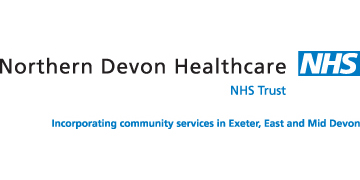 Endocarditis Prevention Advice Audit
Arend A, Yeong M
September 2017
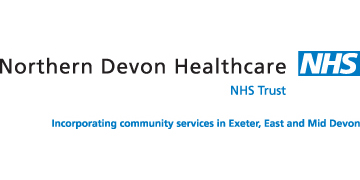 Background
Patients at risk of developing endocarditis*
Acquired valvular heart disease with stenosis or regurgitation
Hypertrophic cardiomyopathy
Previous infective endocarditis
Structural congenital heart disease, including surgically corrected or palliated structural conditions, but excluding isolated atrial septal defects, fully repaired ventricular septal defects or fully repaired patent ductus arteriosus, and closure devices that are judged to be endothelialised
Valve replacement

Vital to provide clear and consistent advice regarding endocarditis prevention to these patients.
*nice.org.uk/guidance/cg64
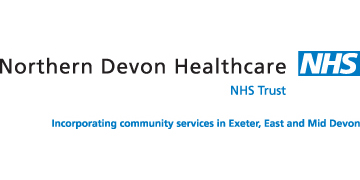 Audit Aim
To assess the compliance with providing clear and consistent information regarding endocarditis prevention in the cardiology clinic letters to patients at risk of developing endocarditis .
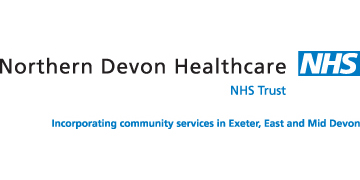 Objectives
Review the clinic letters in peripheral cardiology clinics in North Devon District Hospital from June to August 2017.
Identify the patients at risk of developing endocarditis
Assess advice given to the patient regarding endocarditis prevention.
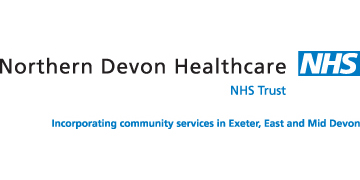 Standards/Criteria
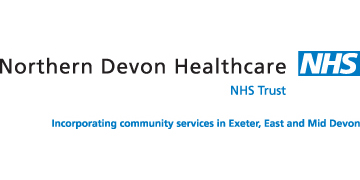 Results
Total of 30 clinic patients identified from 2 peripheral clinic sessions.
28 clinic letters available for review. 2 patient DNA

18 patients identified to be at risk of developing endocarditis based on reference criteria.
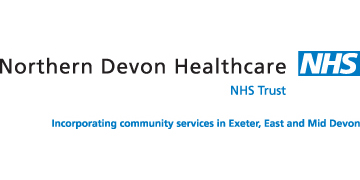 Results
Close to 2/3 of clinic patient are at risk of developing endocarditis
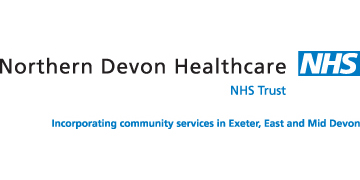 Results
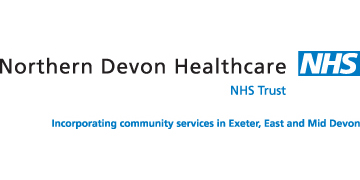 Results
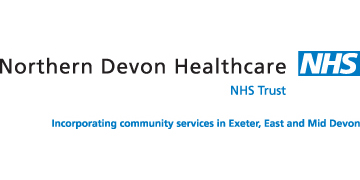 Conclusions
There is suboptimal provision of endocarditis prevention advice.

There may be verbal provision of this advice but not documented in the clinical notes or clinic letters.

There is lack of a standard statement in the clinic letters regarding this advice.
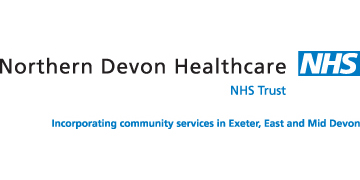 Action plan
Thank you
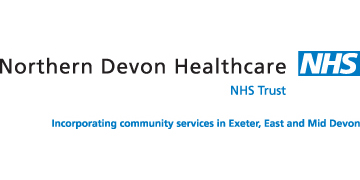 Action plan
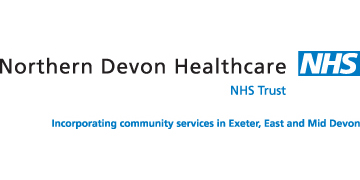 Background
Endocarditis – inflammation of endocardial surface of heart and may involve heart valves and endocardium that covers implanted material

Endocarditis is uncommon but associated with significant morbidity and mortality